04.sky
02.sky
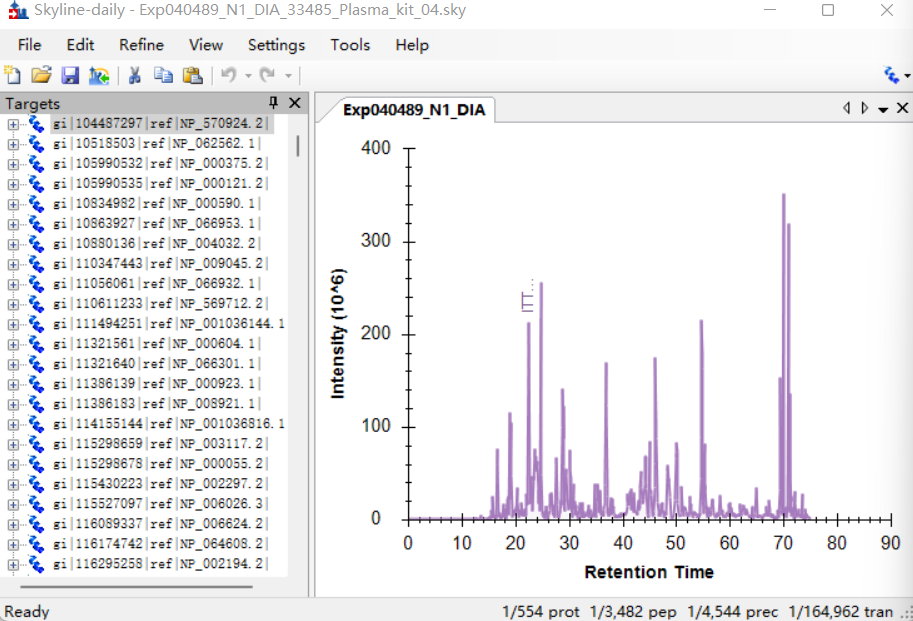 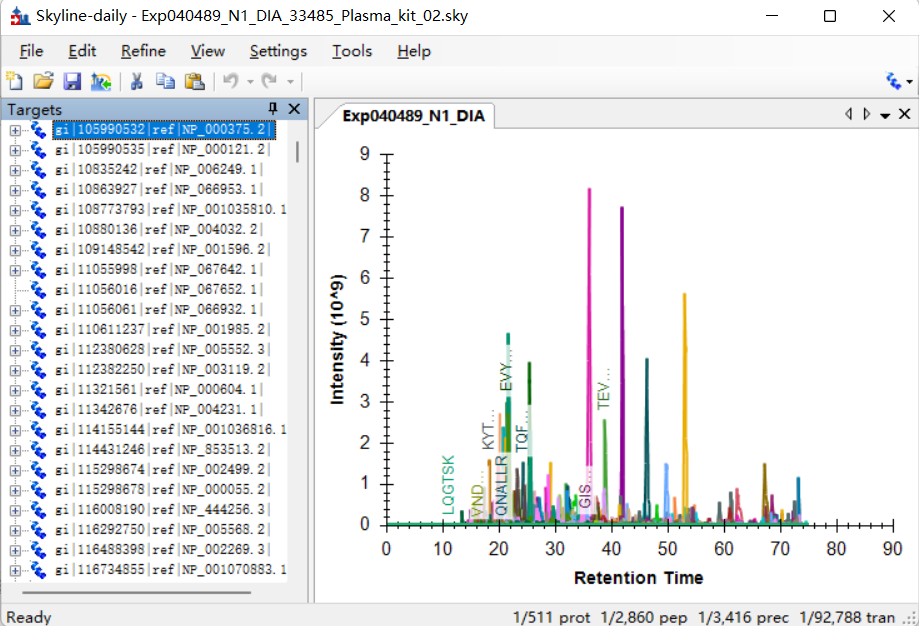 02.sky import – document(04.sky)
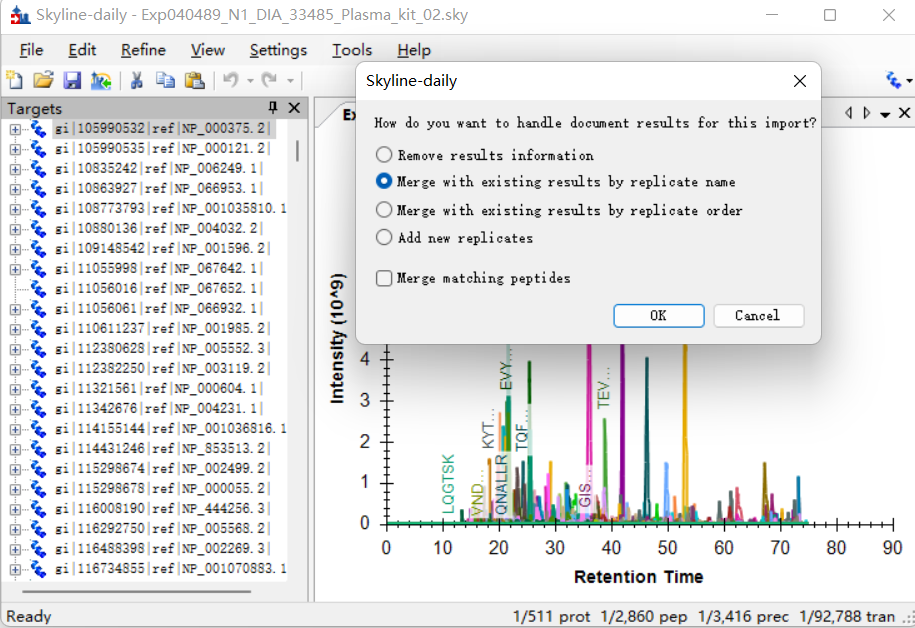 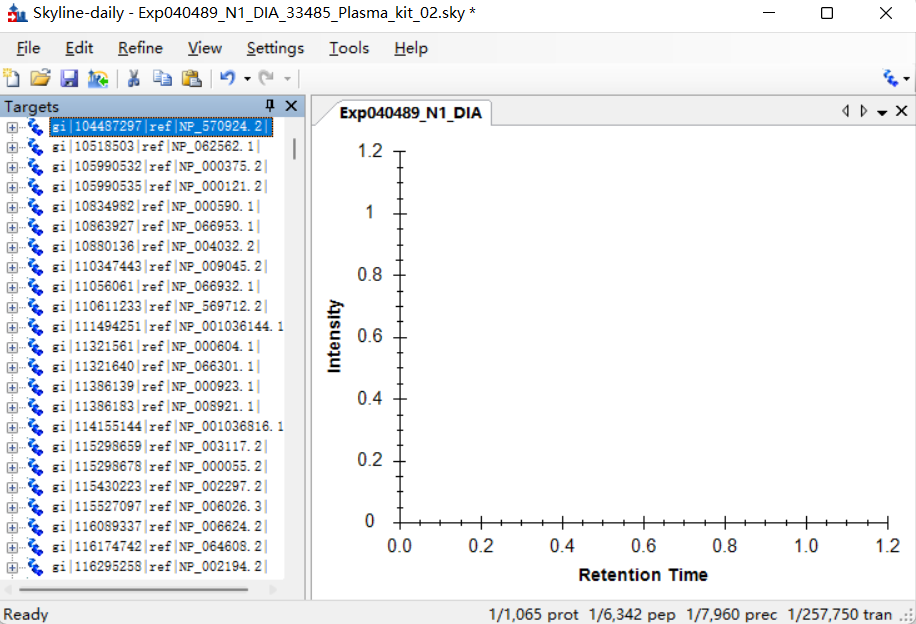